2024 - LGS
LİSELERE GEÇİŞ SİSTEMİ
İSMAİL KÖKDEMİR
PSİKOLOJİK DANIŞMAN
2023 LGS SAYISAL BİLGİLER
*Başvuru MEB tarafından otomatik yapıldığı için mezun olan tüm öğrenciler başvuru yapmış oldu.
* 562 öğrenci soruların tamamına doğru cevap vermiştir (2022;193 2021’de 97 öğrenci).
* LGS'de tüm soruları doğru olarak cevaplayan bir öğrenci 500 tam puan alırken tüm soruları yanlış cevaplayan bir öğrenci 100 puan, hiçbir soruyu cevaplamayan öğrenciler ise yaklaşık 200 puan almaktadır.
*Kız öğrenciler Türkçe’de 10,72 net yaparken erkek öğrencilerde bu sayı 9,26 olmuştur. Diğer alt test türlerinde bu sayıların birbirine daha yakın olduğu gözleniyor.
2023 LGS SAYISAL BİLGİLER
Derslerin Ağırlık Katsayıları
2023 LGS SAYISAL BİLGİLER
Türkiye ortalaması düşük olan derslerde yüksek net yapanlar daha mı çok puan kazanıyor? Matematik sorularıyla Türkçe soruları eşit puan katkısı mı sağlar? 
Öğrenci bir testte Türkiye ortalamasının ne kadar üstüne çıkarsa o testten o kadar yüksek standart puana sahip olur. 
	Testin Türkiye ortalaması ve standart sapması düştükçe testten gelen puan katkısı artar. Örneğin 2023 yılında 3 dersin katsayıları eşit olmakla birlikte 1 Türkçe sorusu yaklaşık 3,92 puan getirirken, Matematik sorusu 4,93 Fen sorusu 3,7 puan getirmiştir.
LİSELERE YERLEŞTİRME NASIL YAPILACAK
Sınavla Girilen Liseler

Fen Liseleri
Anadolu Liseleri
Sosyal Bilimler Liseleri
Anadolu İmam Hatip L.(Bazı okullar)
Meslek Liseleri(bazı bölümler)
Diğer Liseler
Adrese Dayalı Yerleştirme

Düz Liseler
Meslek Liseleri
İmam Hatip Liseleri
SINAVLA ÖĞRENCİ ALAN LİSELERİN SAYISI
* Parantez içindeki sayılar ortalama ile alan okullardır.
SINAV VE YERLEŞTİME TAKVİMİ
*Sınav giriş belgesi elektronik ortamda okul müdürlükleri tarafından alınacak, mühürlenerek onaylandıktan sonra öğrenciye verilecek.
*Sınava girmek zorunlu olmayacak. İsteyen öğrenciler girecek.
SINAV SÜRESİ VE BAŞLAMA SAATİ ?
*Toplam 90 soru 155 dakika.
*2 Bölüm arasında 45 dakika ara olacak.
*Din Kültürü ve A.B. alt testinden muaf olan öğrencilerin birinci 
oturumdaki toplam süresi 60 dakika olarak uygulanacaktır.
SINAV SÜRESİ VE BAŞLAMA SAATİ ?
*Öğrenciler en geç saat 09.00’da sınava girecekleri binada hazır bulunacaktır. 
*Öğrenciler sınava gelirken fotoğraflı onaylı giriş belgeleri ile geçerli kimlik belgelerini yanlarında bulunduracaktır. 
*Geçerli kimlik belgesi yanında olmayan öğrenciler sınava alınmayacaktır.
*Yabancı uyruklu öğrenciler ise Göç İdaresi Genel Müdürlüğü tarafından verilen resimli, mühürlü kimlik belgesi ile sınava gireceklerdir.
*Öğrenciler yanlarında en az iki adet koyu siyah ve yumuşak kurşun kalem, kalemtıraş ve leke bırakmayan yumuşak silgi bulunduracaktır.
*Öğrenciler, nüfus müdürlükleri tarafından verilen fotoğraflı, imzalı-mühürlü/barkodlu karekodlu geçici kimlik belgesi/T.C. kimlik kartı talep belgesi ile de sınava alınabileceklerdir.
SINAV SALONUNA ALINABİLECEK 
ARAÇ VE GEREÇLER?
*Öğrenciler, sınav salonlarına alınırken üzerlerinde kullanımı doktor raporu ile belirlenen hasta veya engellilere ait cihazlar (işitme cihazı, insülin pompası, şeker ölçüm cihazı ve benzeri) hariç, çanta, cüzdan, cep telefonu, telsiz, radyo, saat, bilgisayar, kamera ve benzeri iletişim araçları ile depolama kayıt ve veri aktarma cihazları, kablosuz iletişim sağlayan cihazlar ve kulaklık, kolye, küpe, bilezik, yüzük, broş ve benzeri eşyalar ile her türlü elektronik ve/veya mekanik cihazlar, databank sözlük, hesap makinesi, kâğıt, kitap, defter, not vb. dokümanlar, pergel, açıölçer, cetvel vb. araçlar, delici ve kesici aletlerle sınav binasına alınmayacaktır. 
	*Öğrenciler, bu araçlarla sınava alınmayacağı gibi sınav anında yanında bulunduğu tespit edilirse sınav kurallarını ihlal ettiği gerekçesiyle sınavı tutanakla geçersiz sayılacaktır.
	*Öğrenciler sınav salonlarına bandajı çıkarılmış şeffaf pet şişe içerisinde su getirebileceklerdir.
DİĞER SINAV KURALLARI ?
*Sınavın başlamasından itibaren ilk 15 dakika içerisinde sınav binasına gelen ve bina sınav komisyonunca sınava girmesi uygun olan öğrenciler sınava katılabilecektir.
 
*Bu öğrencilere ek süre verilmez. 

*15 dakikadan sonra gelen öğrenciler sınava alınmaz. 

*Sınavın ilk 30 ve son 15 dakikasında sınav salonundan çıkılmaz.
SORULAR NASIL OLACAK?
A
*Dört kitapçık türü olacak.

*Sorular çoktan seçmeli test şeklinde  olacak.

3 yanlış 1 Doğruyu götürecek.
B
C
D
MEB - LGS müfredatı açıklaması: Öğrenciler sadece 8.sınıfın müfredatından sorumlu olacaklar.
TERCİHLER NASIL YAPILACAK ?
Tercihlerde öğrenciye,

1-Yerel Yerleştirme
2-Merkezi Yerleştirme,
3-Pansiyonlu Okullara Yerleştirme 
ekranı olmak üzere 3 tercih ekranı açılacak. 
Yerel yerleştirme tercihi yapmak zorunlu olup, yerel yerleştirme yapmayan öğrencilere diğer tercih ekranları açılmayacak.
YEREL YERLEŞTİRME (SINAVSIZ OKULLAR) NASIL OLACAK?
*İlk 3 okulu kendi kayıt alanından seçmek kaydıyla en fazla 5 okul;
*Aynı okul türünden en fazla 3 okul seçilebilecektir.
1- Öğrencinin İkamet Adresi,
2- Ortaöğretim Başarı Puanı,
3- 8. Sınıf Özürsüz  Devamsızlık,
4- Yıl Sonu Başarı Puanına göre    yerleştirme yapılacak. 
   (sırasıyla 8,7 ve 6. sınıf)
YEREL YERLEŞTİRMEDE 
KRİTERLER
MERKEZİ YERLEŞTİRME (SINAVLI OKULLAR) NASIL OLACAK?
Sınavla öğrenci alan okullardan en fazla 10 okul tercih edilecek.
Herhangi bir okula yerleşememe durumunda; tercihlerine göre sınavsız öğrenci alan okullardan birine yerleştirilecek.
MERKEZİ YERLEŞTİRME (SINAVLI OKULLAR) NASIL OLACAK?
*Öncelikle sınav puanına bakılacak eşitlik olması durumunda sırayla diğer kriterlere bakılacak.

1-Sınav Puanı,
2-Ortaöğretim Başarı Puanı,
3-Yıl Sonu Başarı Puanı Üstünlüğü
(sırasıyla 8,7 ve 6. Sınıf)
3-8. Sınıf Özürsüz Devamsızlık,
4-Tercih önceliği,
5-Öğrencinin Yaşı (küçük olana)
MERKEZİ YERLEŞTİRMEDE 
KRİTERLER
ÖZEL EĞİTİM İHTİYACI OLAN ÖĞRENCİLERLE İLGİLİ İŞLEMLER
Bu öğrencilerin hizmet alabilmeleri  için veli ve öğrencinin birlikte Rehberlik ve Araştırma Merkezine başvurmaları gerekmektedir(evde,hastanede eğitim hizmeti alanlar hariç).
Sınavda tedbir alınabilmesi için;
*Özürlü/Engelli Sağlık Kurulu Raporu
*Özürlü/Engelli Kimlik Kartı
*Engelli bilgisinin işlendiği nüfus cüzdanı veya İl/İlçe Özel Eğitim Hizmetleri Kurulu’nca alınmış ve geçerli olan yerleştirme (resmî tedbir) kararı belgelerinden biri
*Süreğen hastalığı olan öğrenciler için ise sağlık kurulu raporunun aslı veya onaylanmış örneği ile RAM’a başvuru yapılması gerekmektedir.
Görme Engelli Öğrenciler;
Tek kişilik salon, 20 dk. ek süre, okuyucu kodlayıcı
İşitme Engelli Öğrenciler-Zihinsel engelli öğrenciler;
Tek kişilik salon, 20 dk. ek süre, RAM modülüne işlenmesi şartıyla Yab. Dilden muafiyet
Özel öğrenme güçlüğü- DEHB - Bedensel Engelli; 
Tek kişilik salon, 20 dk. ek süre,
Süreğen Hastalığı Olan Öğrenciler; Tek kişilik salon, Tip1 diyabet, hipoglisemi, hiperglisemi hastaların tıbbi ihtiyaçlarına izin verilecektir.
Evde veya Sağlık Kuruluşunda Sınav Tedbir Hizmeti; RAM modülüne işlenmesi koşuluyla hizmet verilecektir.
ÖZEL OKULLARA YERLEŞTİRME NASIL OLACAK
Özel okullar isterlerse kendi sınavlarını yapabilecek.

İsteyen özel okullar merkezi sınava göre öğrenci alabilecek.

Özel okullar LGS Puanını  esas alarak öğrenci alacaktır. Her okul ön kayıt için taban puan ilan edecek. Öğrencinin puanı, açıklanan taban puanın üstündeyse kayıt olabilecek.
Güzel Sanatlar&Spor Liselerine Giriş
Yetenek sınavı sonuçlarına göre yapılacaktır. Güzel sanatlar ve spor liselerine başvuru ve yerleştirme işlemleri Haziran-Temmuz aylarında yapılacak.
       Yetenek sınavı %70, Ortaokul başarı puanı ise %30 etkileyecektir.
Öğrenci hem normal Anadolu Lisesini hem de Güzel Sanatlar Lisesini kazanabilir ancak bir okula  kayıt olabilir.
*Avni Akyol Güzel Sanatlar Lisesi- Erenköy *Aydın Doğan Güzel Sanatlar L.- Ataşehir
*M.Ü. A.Kadir Meragi Güzel Sanatlar L.
*Prof. Faik Somer Spor Lisesi- Ataşehir
*Naim Süleymanoğlu Spor Lisesi-Sultanbeyli
TABAN PUANLAR
PUANLA VE PUANSIZ ALAN OKULLAR
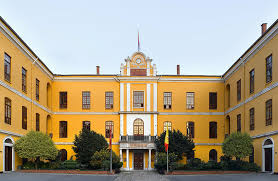 GALATASARAY LİSESİ
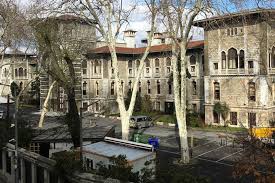 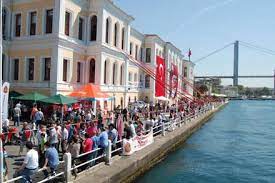 İSTANBUL LİSESİ
KABATAŞ ERKEK  LİSESİ
2023 - FEN VE ANADOLU LİSELERİ TABAN PUANLARI     	    (KARTAL-MALTEPE-PENDİK-KADIKÖY-TUZLA)
2023- FEN VE ANADOLU LİSELERİ TABAN PUANLARI 
(KARTAL-MALTEPE-PENDİK-KADIKÖY-TUZLA)
2023 - FEN VE ANADOLU LİSELERİ TABAN PUANLARI 
(KARTAL-MALTEPE-PENDİK-KADIKÖY-TUZLA)
2023 - FEN VE ANADOLU LİSELERİ TABAN PUANLARI
TÜBİTAK Fen Lisesi Taban-Tavan Puan Bilgileri: %1 Dilime giren öğrenciler arasından yetenek sınavı ile öğrenci almaktadır.Kontenjan Bilgileri: 270 ÖĞRENCİ / 11 ŞUBE

	Sınav, tek oturum hâlinde uygulanacak, çoktan seçmeli 50 soru sorulacak ve sınav süresi 100 dakika olacaktır. 
Sınav; Matematik, Fen Bilimleri ve Bilgisayar alanlarından oluşacak olup Matematik ve Bilgisayar alanından 10’ar, Fen Bilimleri alanından ise 30 soruyu içerecektir. 

Adres - BARIŞ MAH. KOŞU YOLU CAD. TÜBİTAK FEN LİSESİ BLOK NO 42/5 GEBZE / KOCAELİ

Başvuru kılavuzuna okul web sitesinden ulaşabilirsiniz.

Baykar lisesi
PUANSIZ LİSELER - Kartal
(Ortaöğretim başarı puanıyla alan okullar-2023)
PUANSIZ MESLEK LİSELERİ - Kartal
(Ortaöğretim başarı puanıyla alan okullar-2023)
PUANSIZ LİSELER - Maltepe
(Ortaöğretim başarı puanıyla alan okullar-2023)
2023 – MESLEKİ TEKNİK LİSELERİ TABAN PUANLARI
(Puanla alan bölümler) KARTAL-MALTEPE-PENDİK
2023 – MESLEKİ TEKNİK LİSELERİ TABAN PUANLARI
(Puanla alan bölgemizde olmayan bölümler)
2023 - ANADOLU İMAM HATİP LİSELERİ 
TABAN PUANLARI
2023 - ANADOLU İMAM HATİP LİSELERİ( sınavsız)
MESLEKİ VE TEKNİK ANADOLU LİSELERİ
MESLEKİ VE TEKNİK ANADOLU LİSELERİ (E-5 üstü)
MESLEKİ VE TEKNİK ANADOLU LİSELERİ - MALTEPE
MESLEKİ VE TEKNİK ANADOLU LİSELERİ - MALTEPE
Sağlıklı ve mutlu günlere…
Teşekkürler . . .
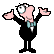